Optimizing Ecological Sustainability by Integrating Intuition and Machine Learning via Gamification
Ben Saylor1, Anagha Kulkarni1, Neo Martinez2,  Ilmi Yoon1
bsaylor@mail.sfsu.edu, ak@sfsu.edu, neomartinez@email.arizona.edu, ilmi@sfsu.edu
1San Francisco State University, 2University of Arizona
Introduction
Improving human-computer interactions (e.g. using gamification) can aid understanding of ecological sustainability
Helping to parameterize models of the complex structure and nonlinear dynamics of ecological systems
A prominent family of such models includes allometric trophic network (ATN) models
Allometric Trophic Network models
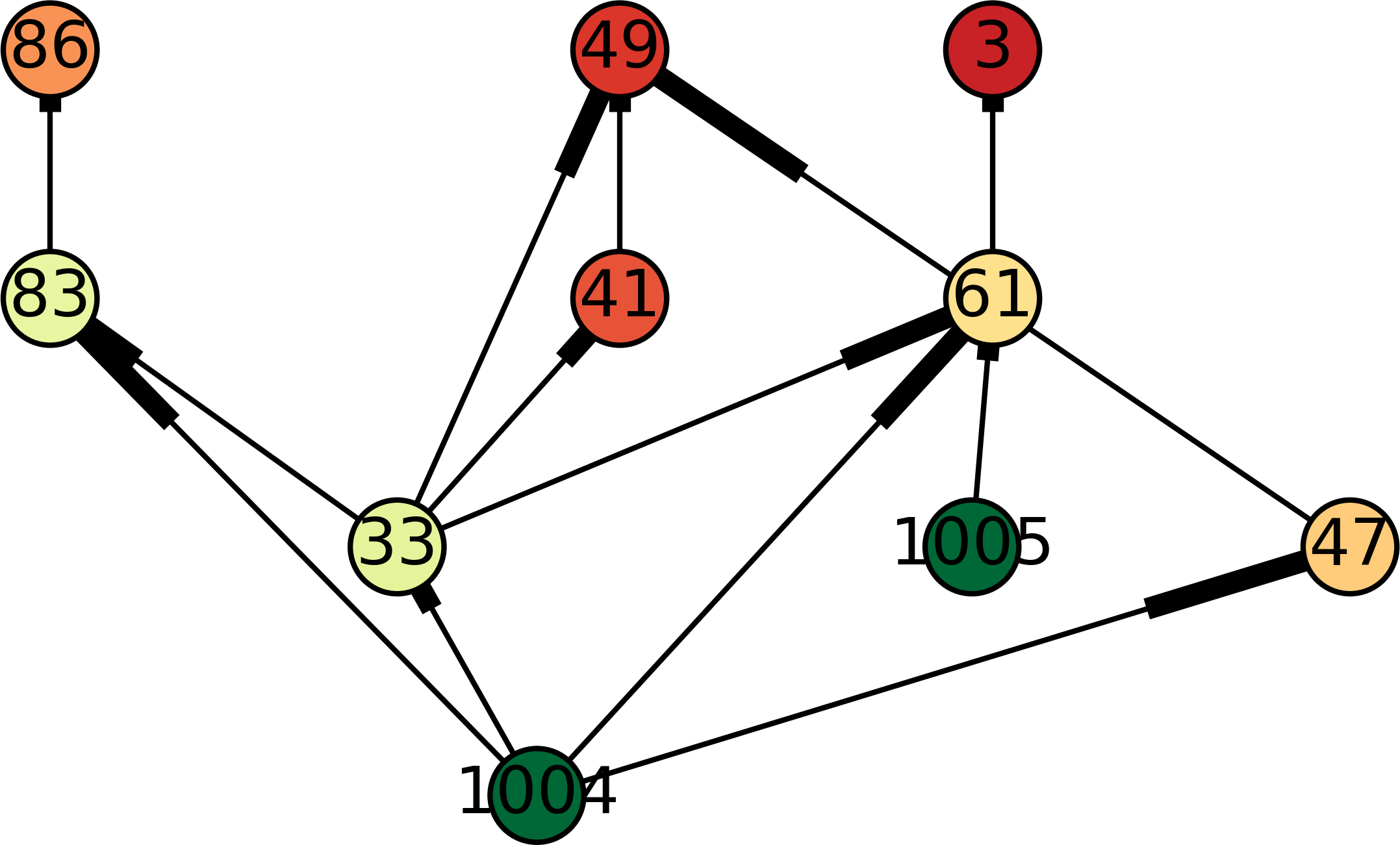 Flow of energy and biomass through food webs
Metabolic rates estimated from body size
Calculate species’ changes in biomass as:
gains due to photosynthesis and feeding
losses due to metabolism and being consumed
Systems of differential equations with species-level and link-level parameters
Large parameter space, which poses challenges in parameterizing models to:
dynamically sustain many species
accurately predict organismal abundance in nature
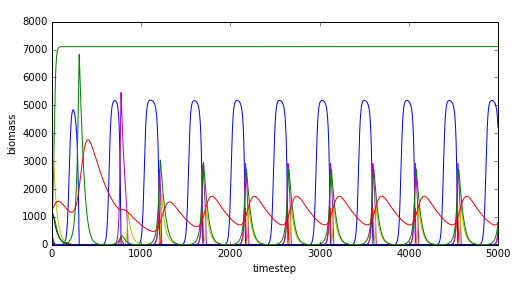 Convergence Game
Part of World of Balance (WoB) game in which players act as stewards of virtual Serengeti ecosystems
Players try to match target data (time series of different species’ biomass) by parameterizing an ATN model
Players compete for best match, betting with WoB game credits
Problem Definition
Even small food webs have a large parameter space
Network of interdependencies means a small change to one species’ parameter impacts dynamics of all species
Finding parameter values to match target data is nontrivial
Develop an intuitive understanding of ecological dynamics and sustainability by supporting players to discover parameter values that replicate the target ecosystem
Methodology
To improve target biomass data used for Convergence game
To identify promising ranges of parameter values to display to players as hints
Methodology: species selection
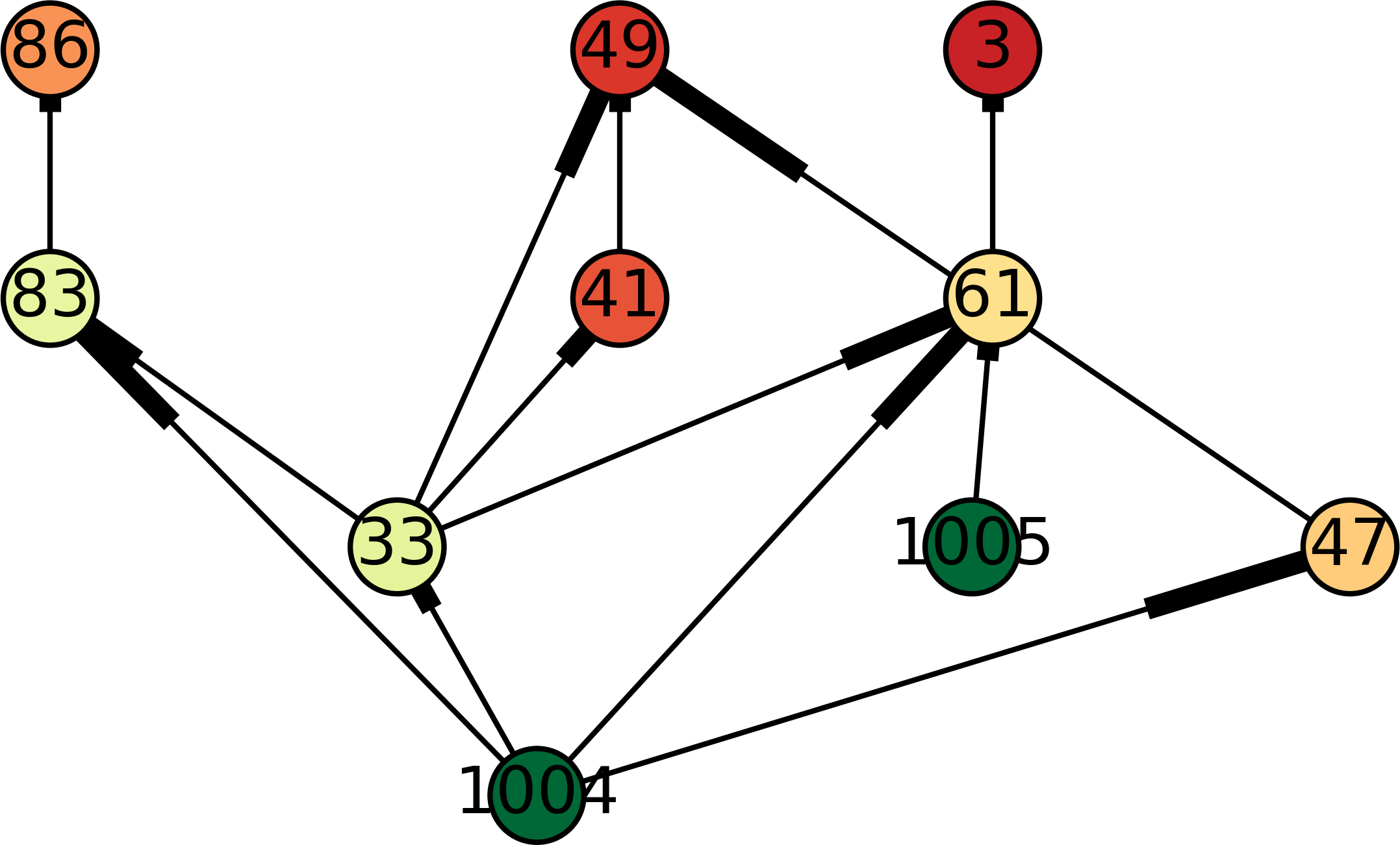 Food web in WoB consists of 87 species from the Serengeti
We keep gameplay manageable by deriving smaller food webs
Generate subgraphs with the following properties:
Having exactly one connected component
Containing all observed trophic links between species
Having specified number of plant species
Having no incomplete food chains
Minimizing plant eaters lacking predators
Methodology: parameter space exploration and simulation
Sets of 1000 simulations with randomized parameters
Each parameter value is independently drawn from a uniform distribution between 50% and 150% of its default value
(WoB database contains default parameter values for each species based on measurements and established models of metabolic rates)
Methodology: classification of simulation results
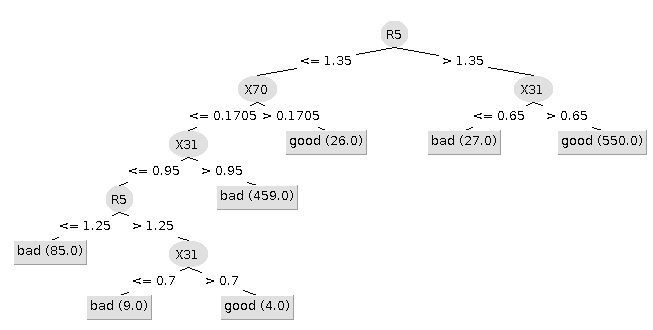 Use simulation data to train machine learning algorithm to predict ecosystem health based on parameters
Calculate linear time trend of WoB’s environment score (measure of total biomass of ecosystem, weighted toward higher trophic levels)
Label simulations as “good” or “bad” if their score trend falls within the top 25% or bottom 25% of simulations, respectively
Train Weka’s C4.5 decision tree to predict class label from parameters
Methodology: evaluation of parameter ranges
Use structure of decision trees to derive and evaluate parameter ranges
Decision tree provides set of branching values for each parameter that maximize predictive accuracy
For ranges defined by branching values, assign score
P(good) – P(bad)
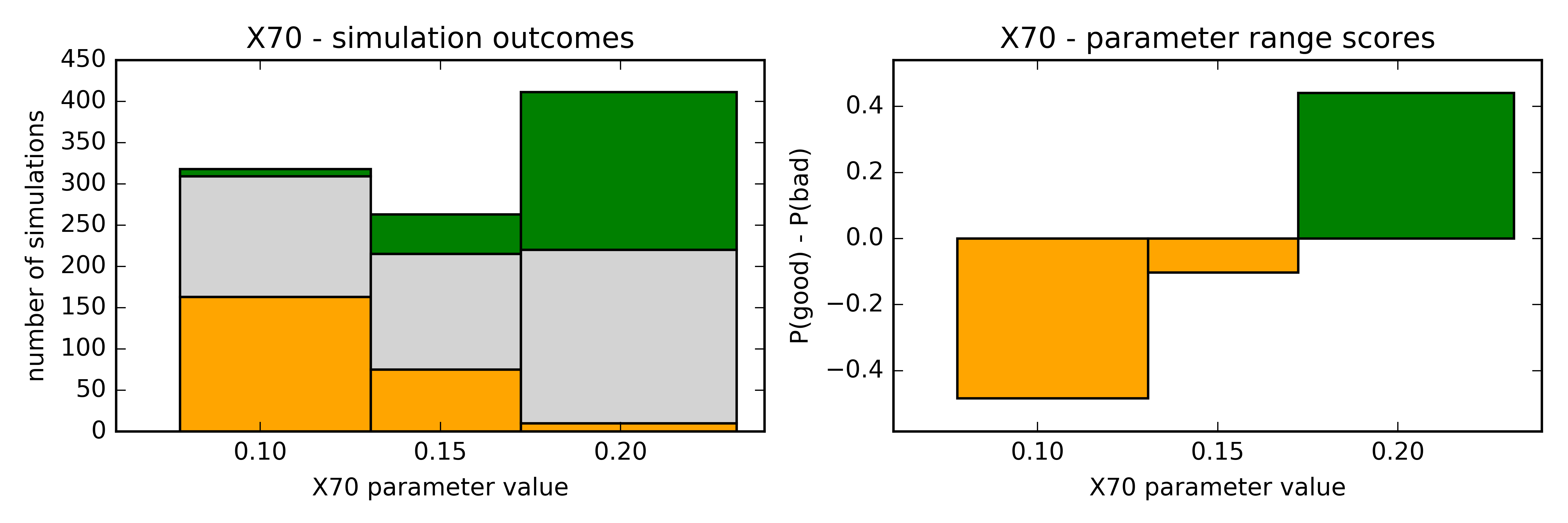 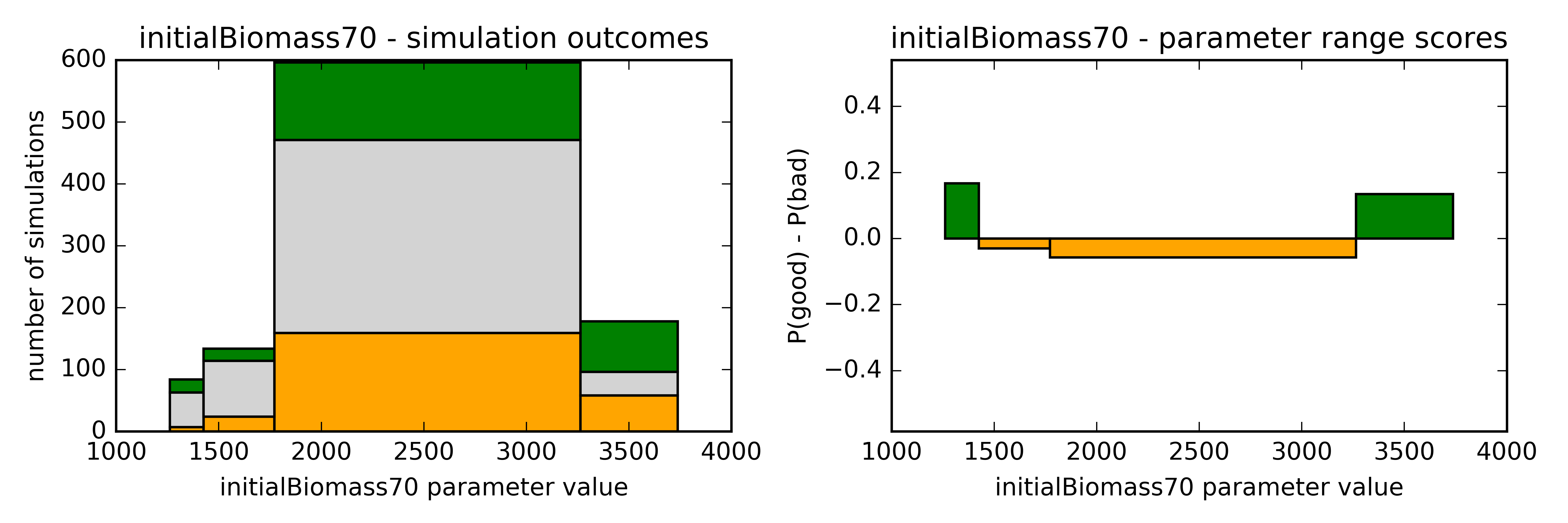 Experimental design
User study planned for Fall 2016 will compare two groups of Multiplayer Convergence players
First group is given hints (promising parameter ranges)
Second group plays without such hints
Compare how quickly and accurately the two groups find parameters that fit the the target data
Conclusion
Allometric trophic network models have large parameter search space
Gamification supported by machine learning can provide insights that help parameterize ATN models
We are developing a foundation for testing hypotheses about guiding Convergence players using information about the parameter space derived from machine learning